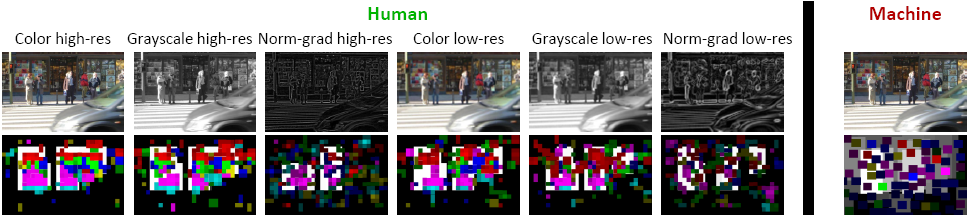 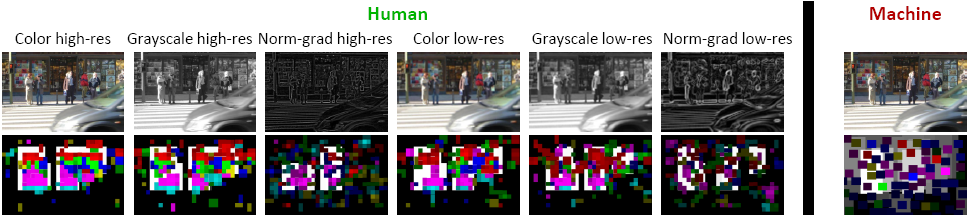 Human-Debugging of Person Detection
Devi Parikh and Larry Zitnick
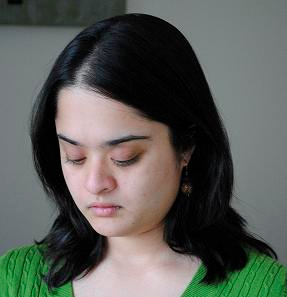 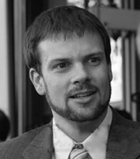 Computer Vision: Visual Recognition
Scene recognition

Object recognition

Object detection
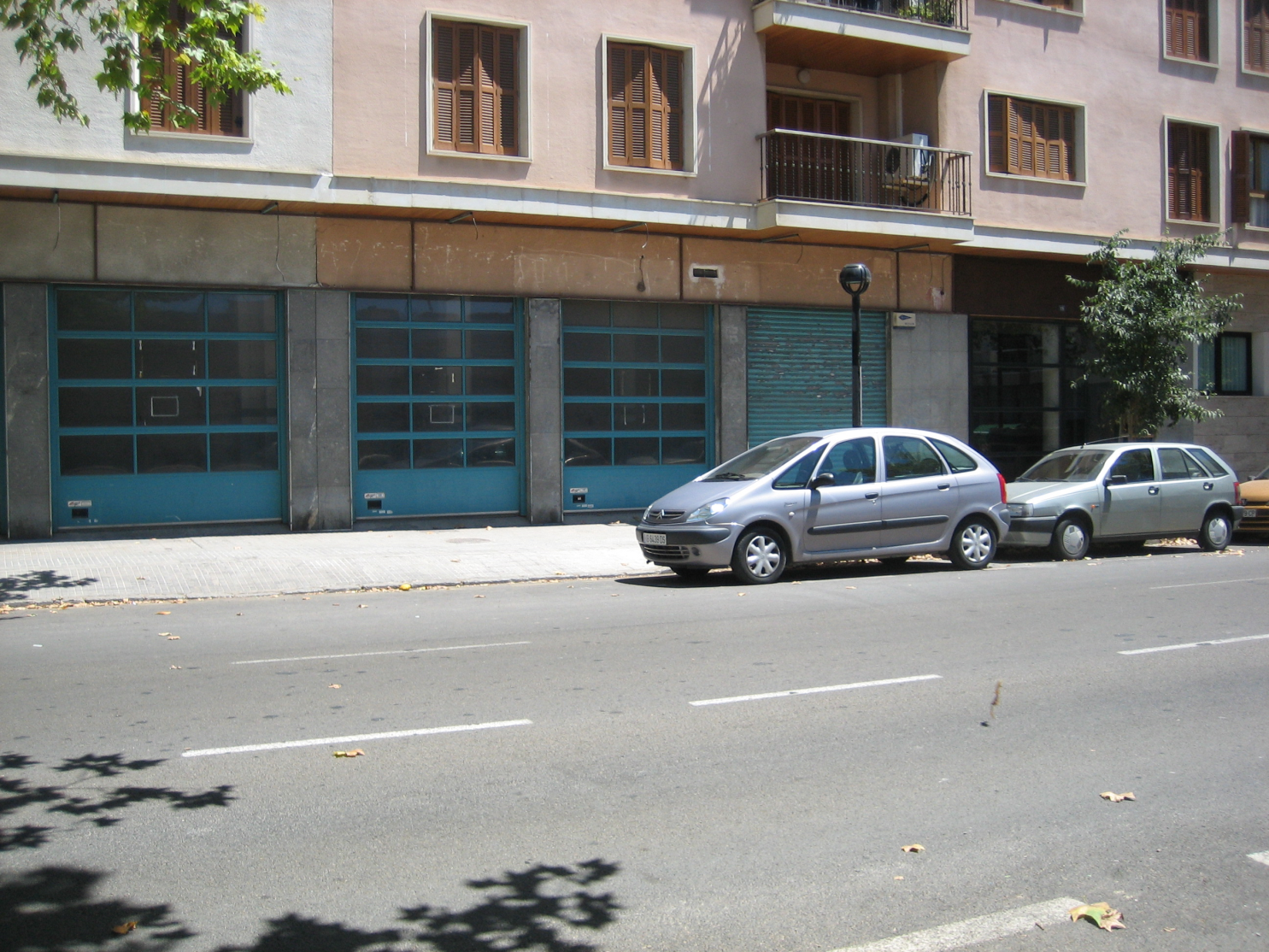 WINDOWS
CAR
STREET
2
Computer Vision: Visual Recognition
Scene recognition

Object recognition

Object detection

Segmentation
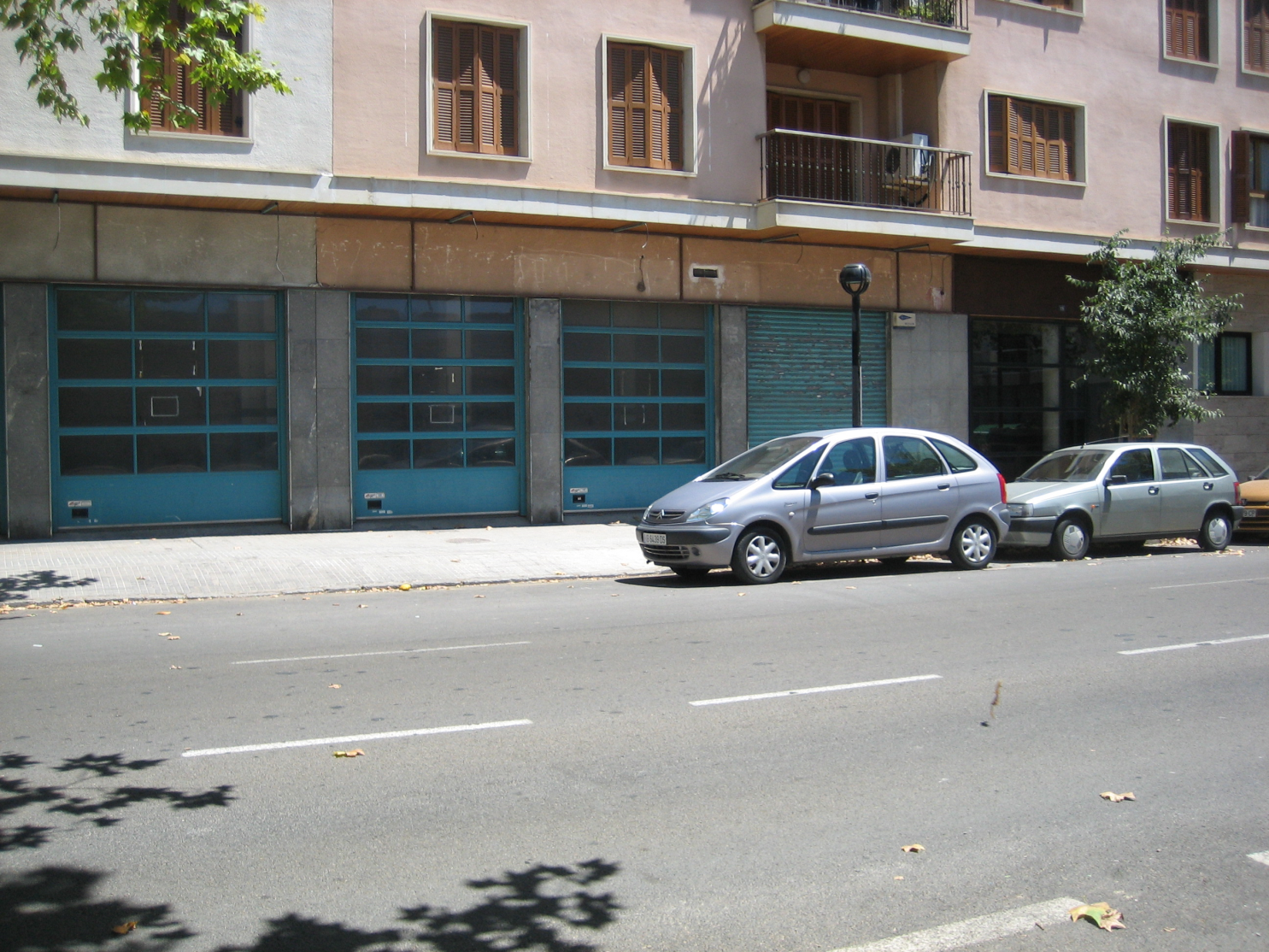 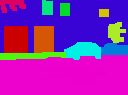 WINDOWS
CAR
STREET
3
State of Machine Visual Recognition
Accuracy
Object Recognition
Scene Recognition
Object Detection
Segmentation
Machine
Human
…
4
State of Machine Visual Recognition
Accuracy
Complex systems: lot of progress

 Where do we head next?
Machine
Human
Human-Debugging
5
Outline
Weakest Link in Person Detection 

Challenges

Conclude
Person Detection
Useful
Challenging
We’ve come a long way…
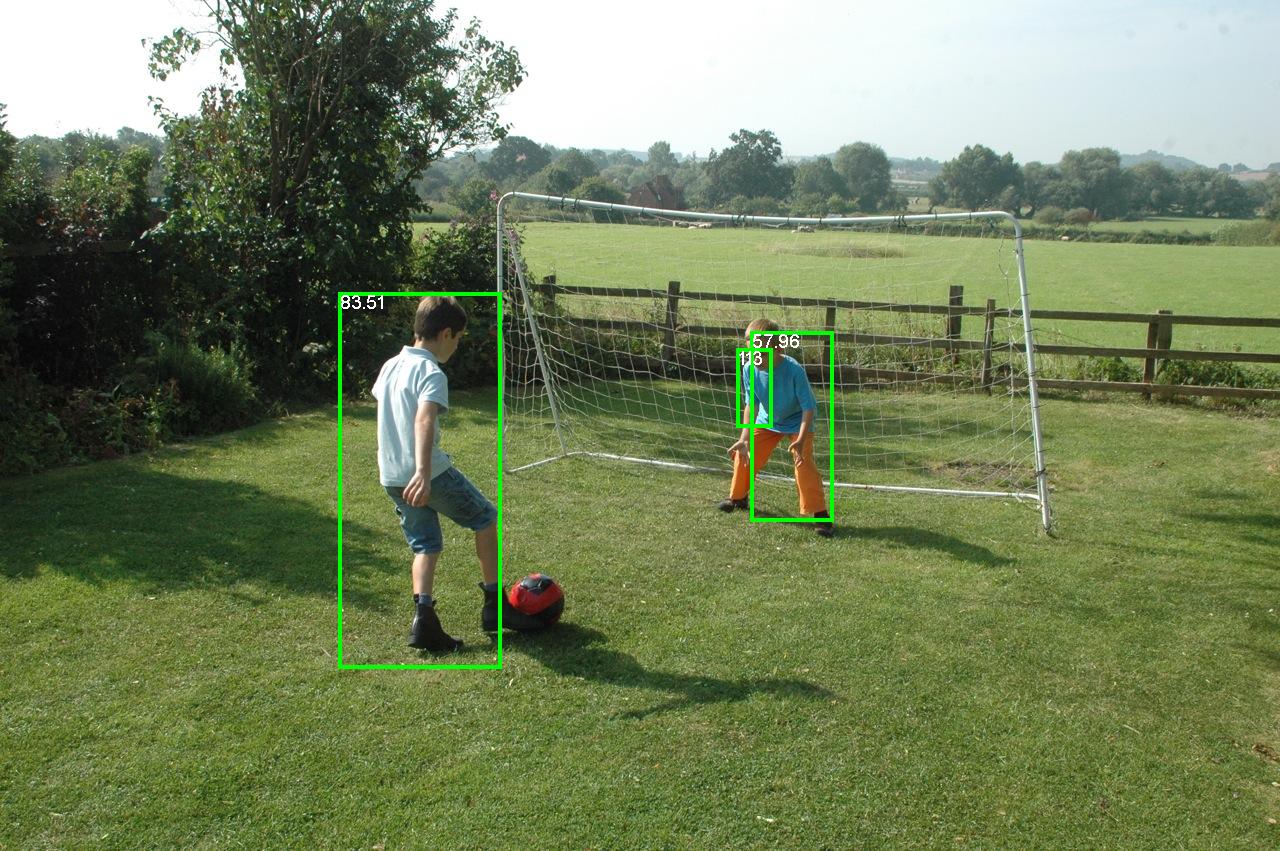 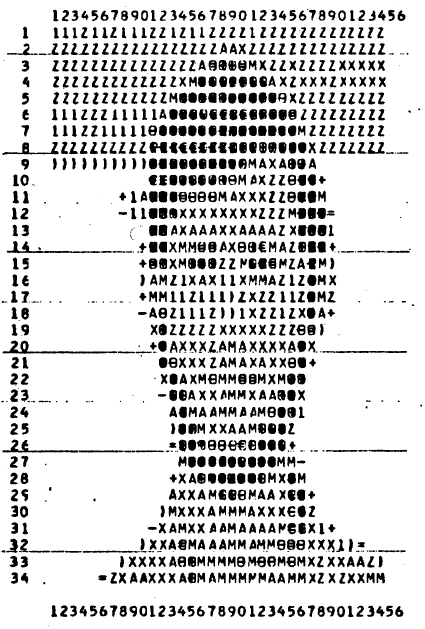 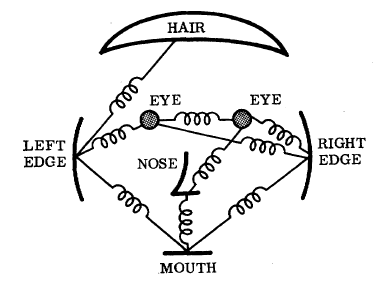 Fischler and Elschlager, 1973
Dollar et al., BMVC 2009
Still a long way to go…
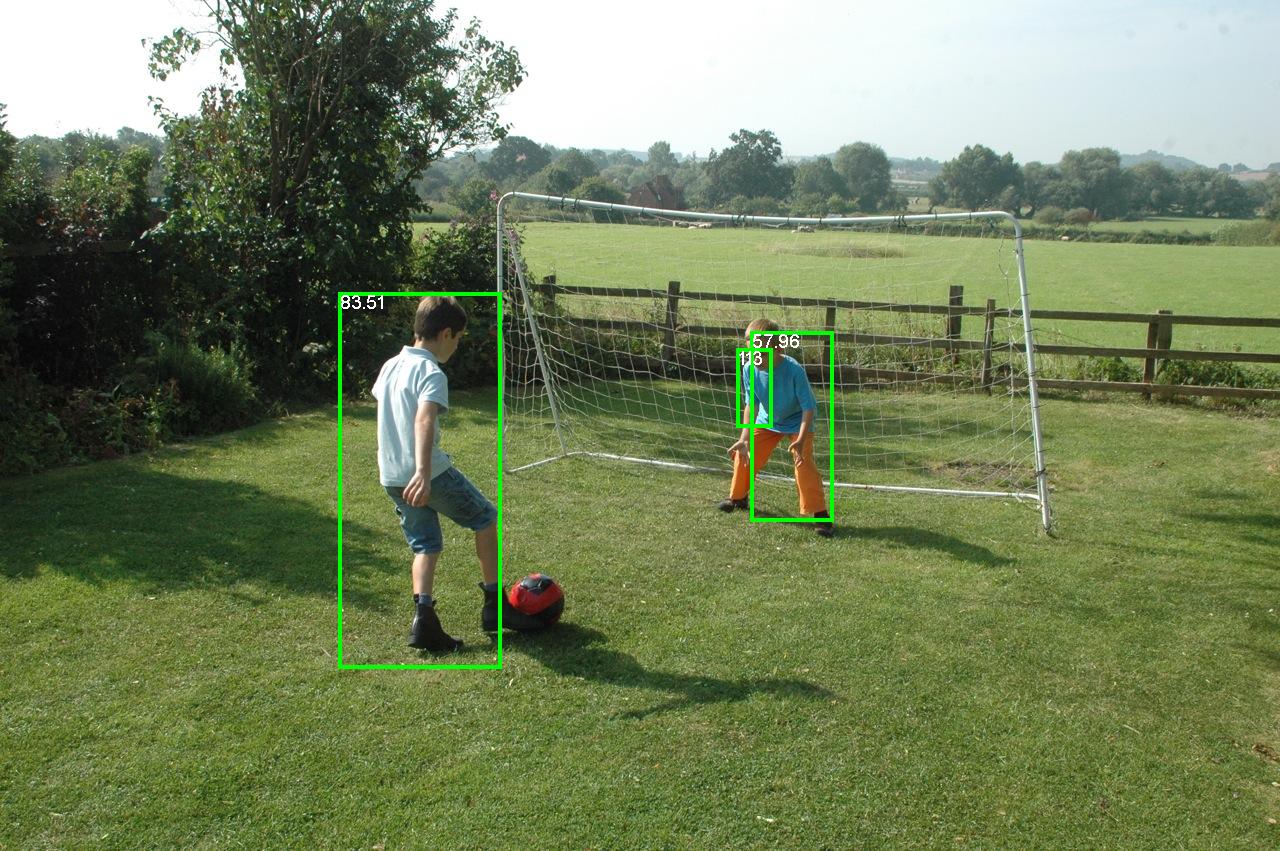 Dollar et al., BMVC 2009
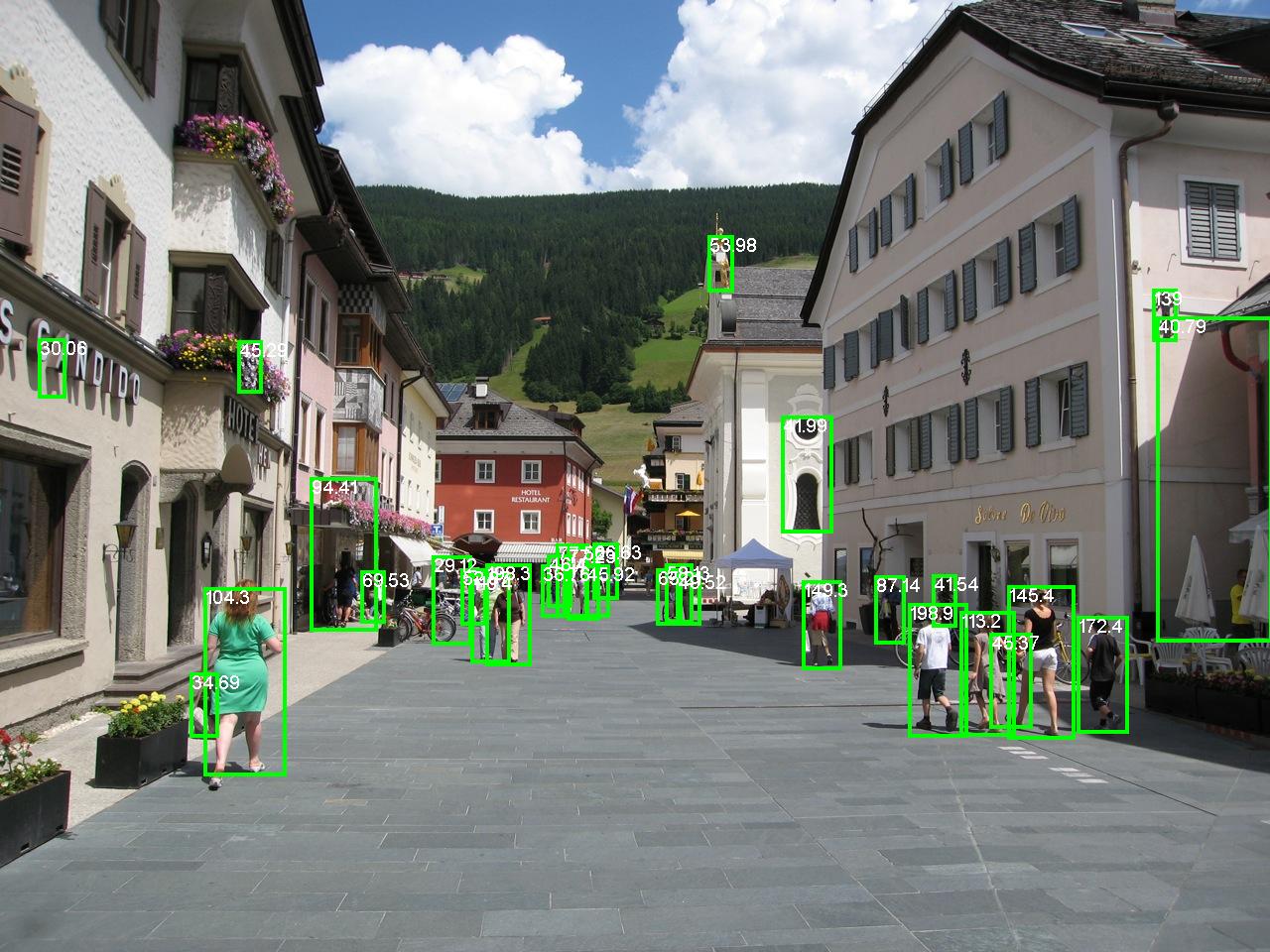 Dollar et al., BMVC 2009
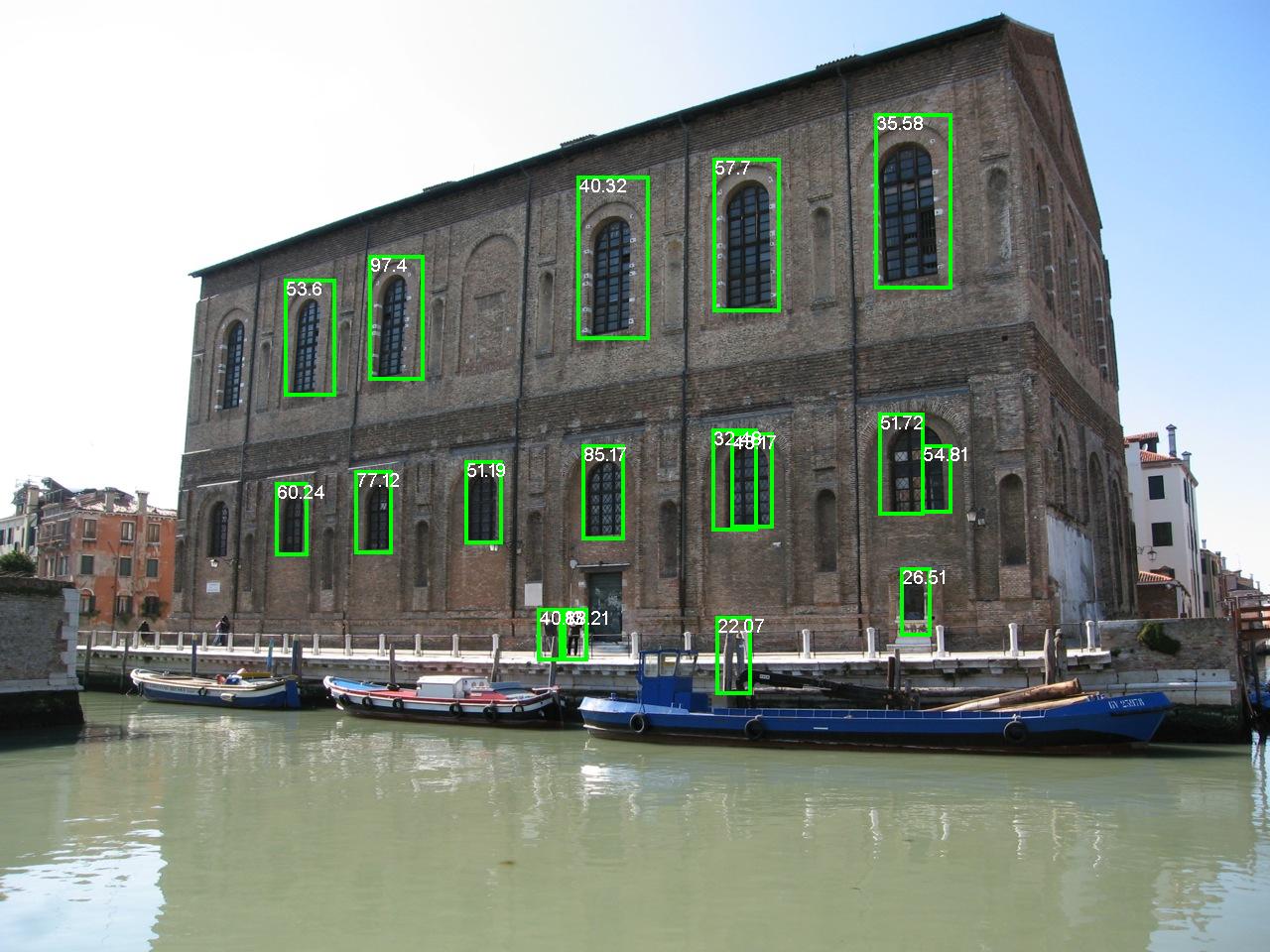 Dollar et al., BMVC 2009
Person Detection System
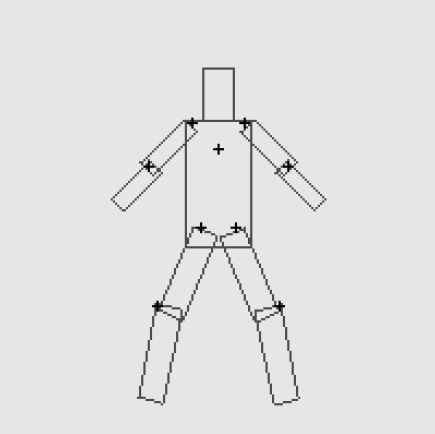 Part detection
Feature selection
NMS / context
Spatial model
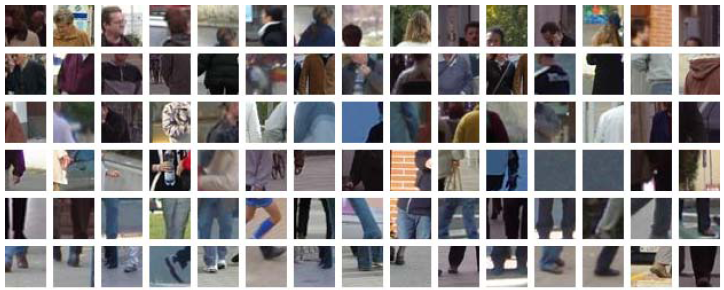 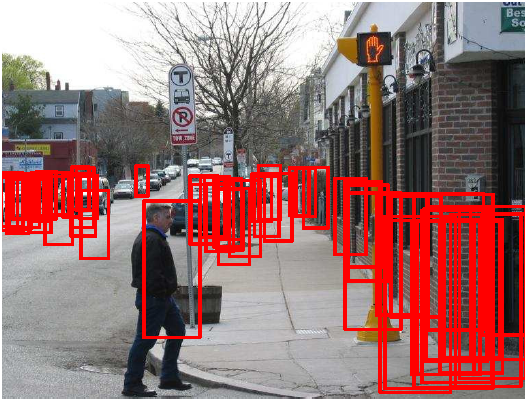 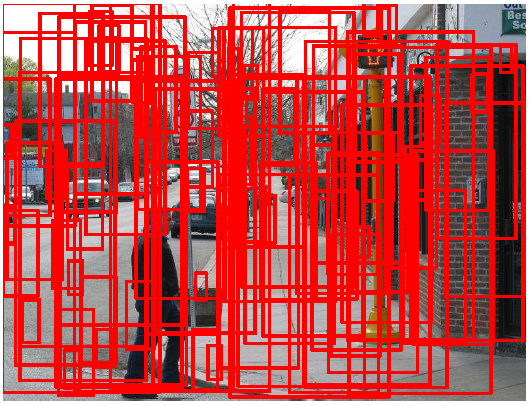 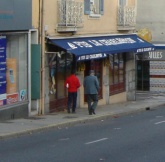 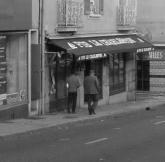 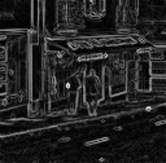 Felzenszwalb et al., 2005
Color
Intensity
Edges
Hoiem et al., 2006
Human-Debugging
Part detection
Feature selection
NMS / context
Spatial model
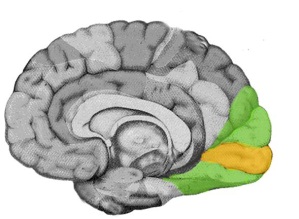 Feature selection
NMS / context
Spatial model
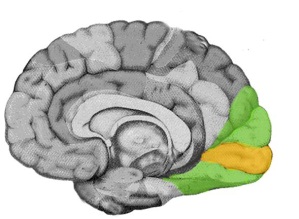 Part detection
Feature selection
NMS / context
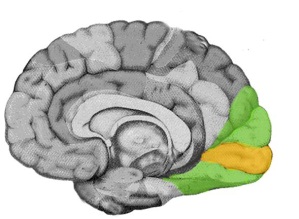 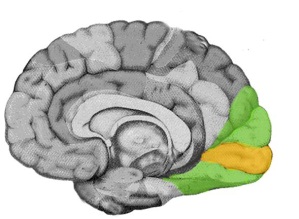 Part detection
Feature selection
Human-Debugging
F
NMS
SM
P
Machine
Human
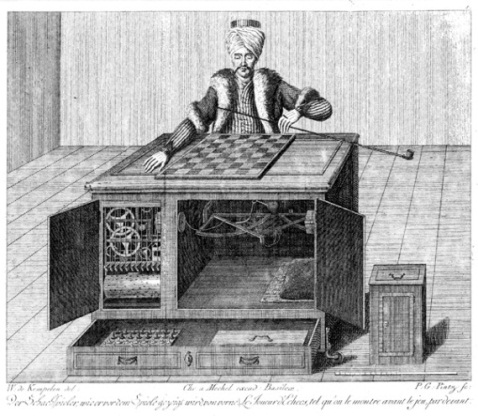 Amazon Mechanical Turk
Human-Debugging
F
NMS
SM
P
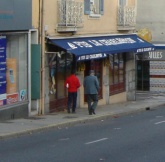 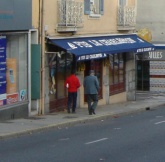 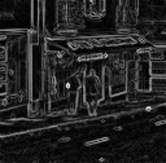 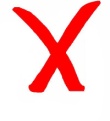 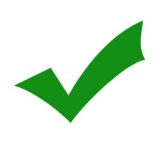 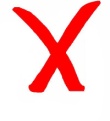 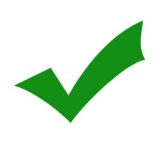 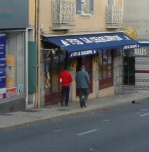 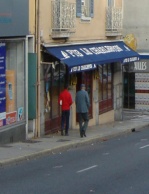 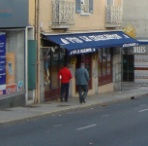 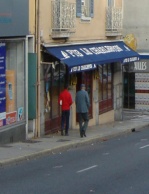 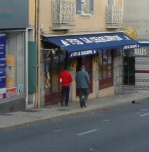 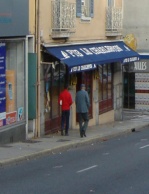 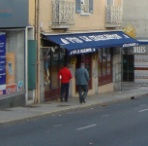 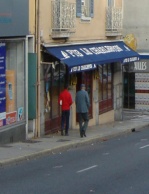 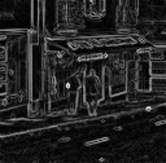 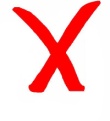 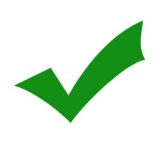 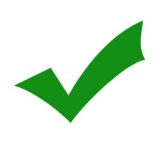 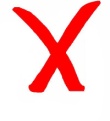 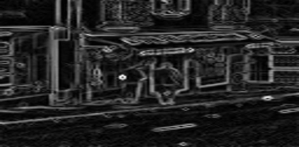 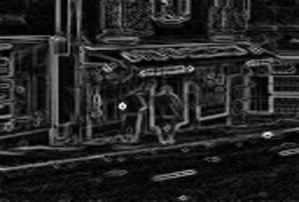 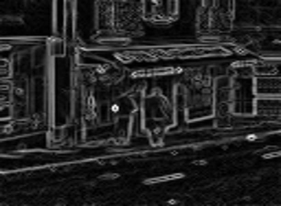 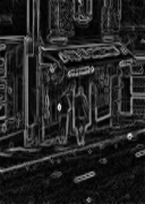 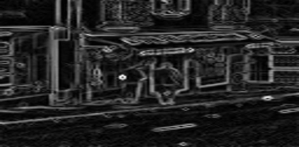 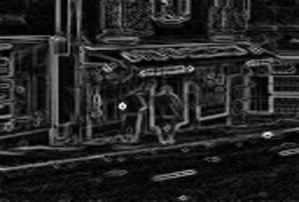 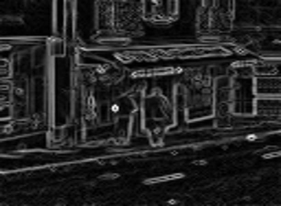 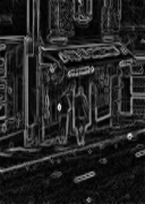 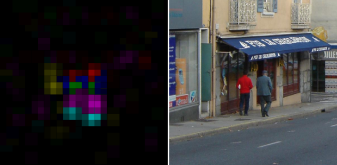 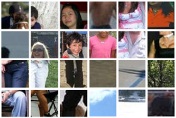 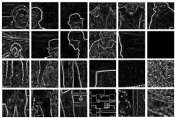 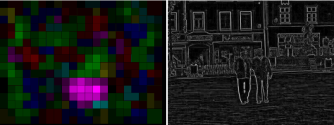 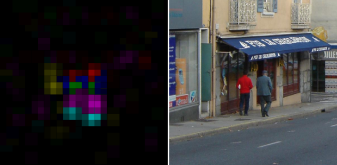 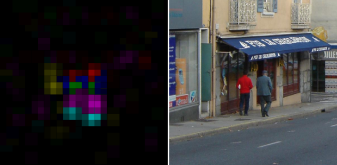 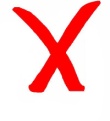 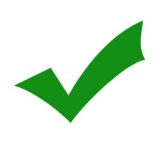 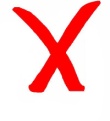 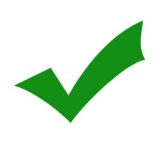 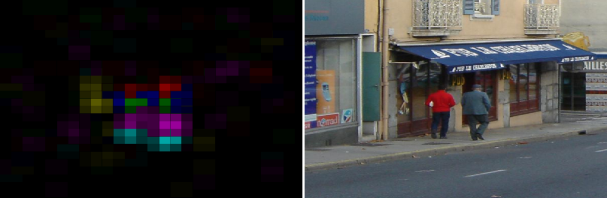 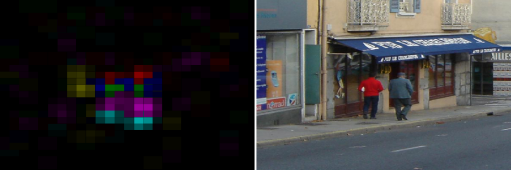 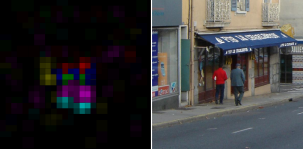 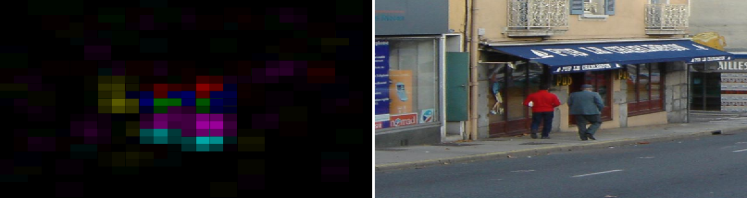 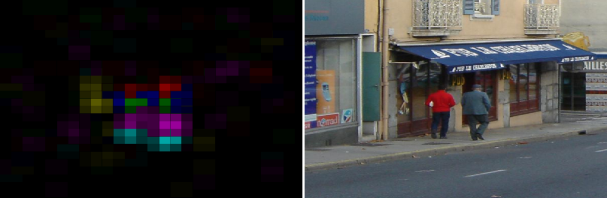 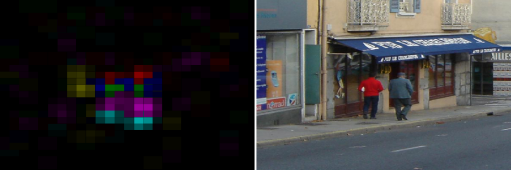 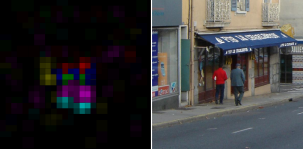 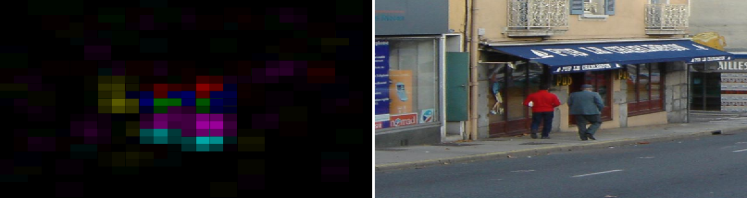 15
Human-Debugging
F
NMS
SM
P
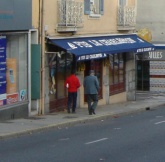 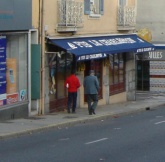 16
Human-Debugging
F
NMS
SM
P
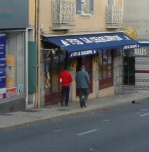 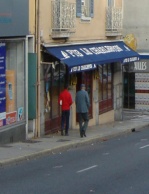 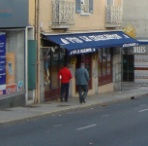 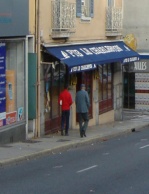 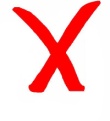 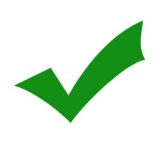 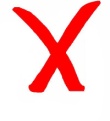 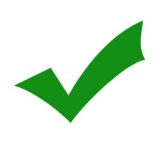 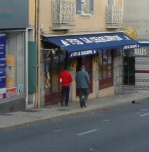 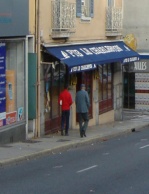 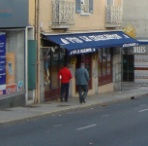 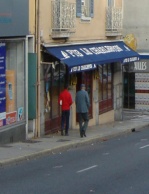 17
Human-Debugging
F
NMS
SM
P
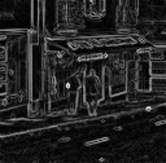 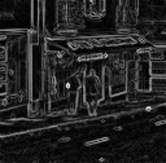 18
Human-Debugging
F
NMS
SM
P
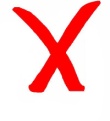 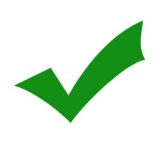 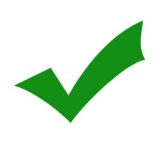 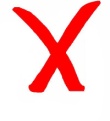 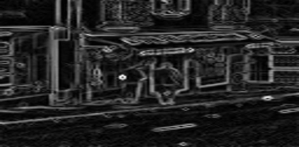 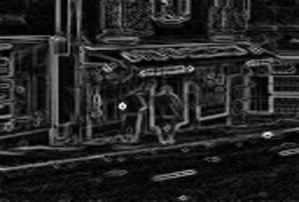 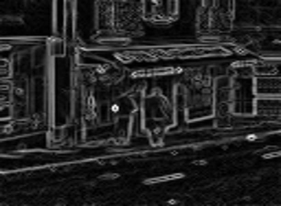 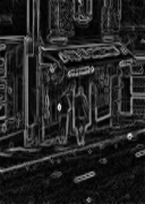 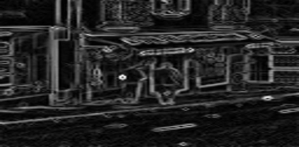 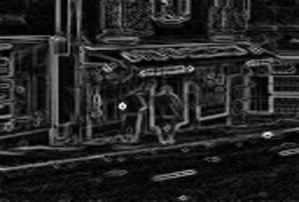 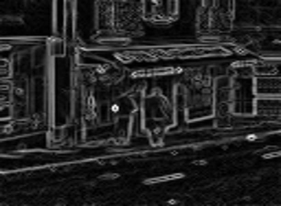 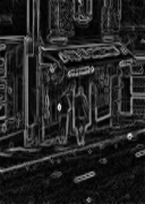 19
Human-Debugging
F
NMS
SM
P
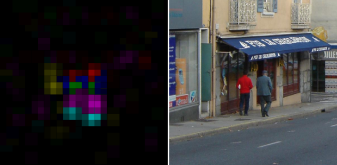 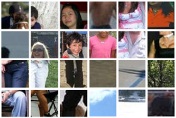 20
Human-Debugging
F
NMS
SM
P
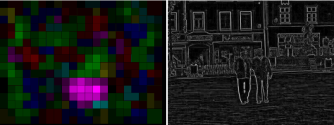 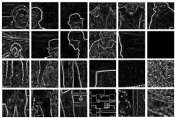 21
Human-Debugging
F
NMS
SM
P
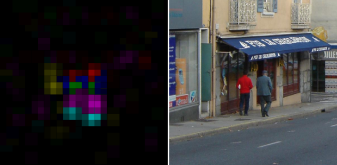 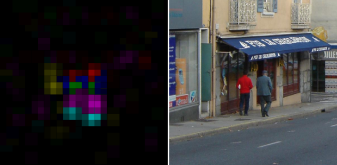 22
Human-Debugging
F
NMS
SM
P
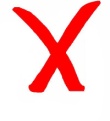 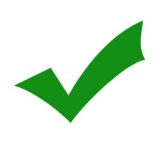 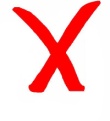 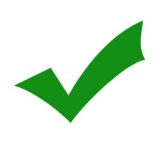 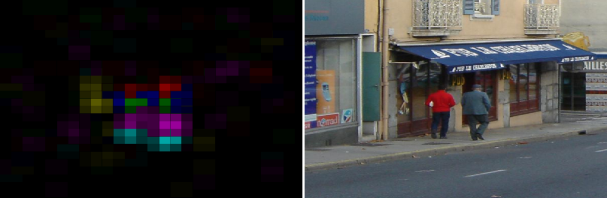 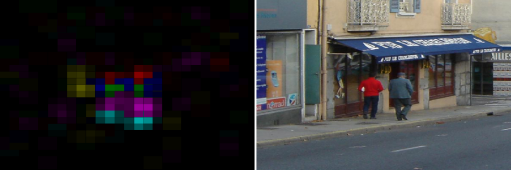 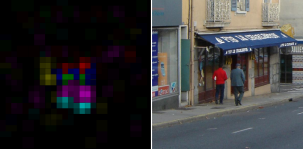 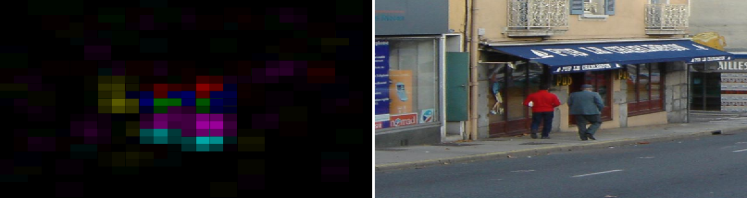 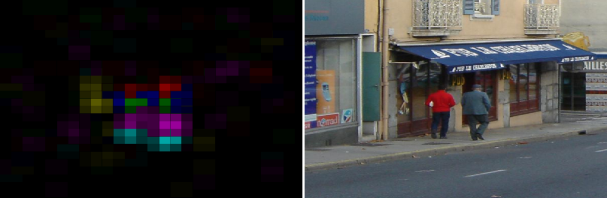 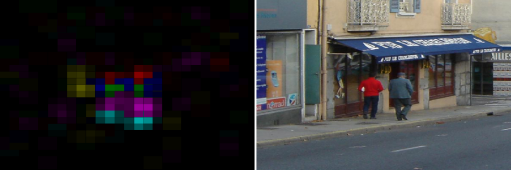 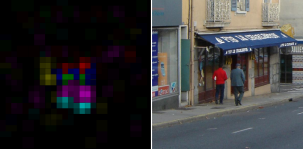 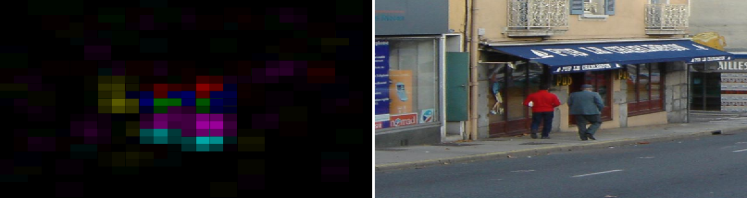 23
Human-Debugging
F
NMS
SM
P
Person
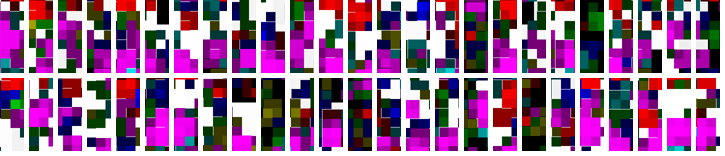 Not a person
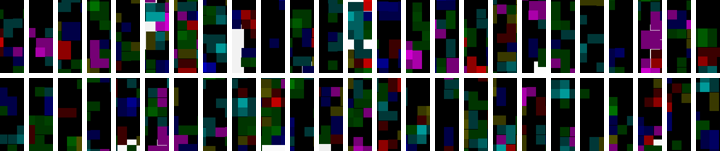 24
Human-Debugging
F
NMS
SM
P
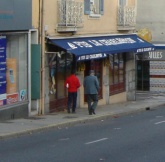 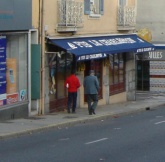 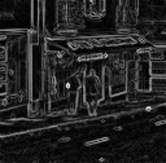 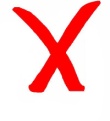 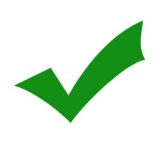 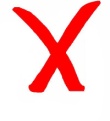 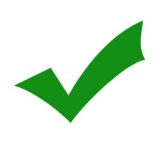 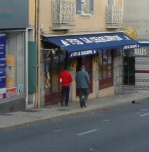 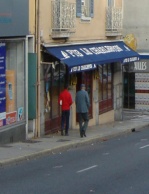 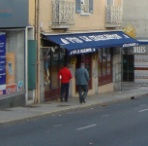 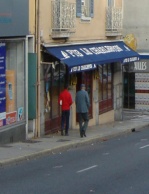 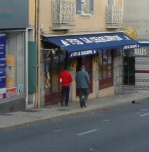 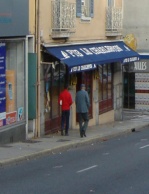 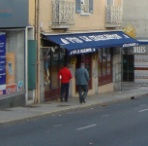 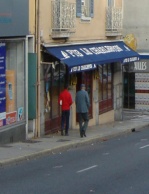 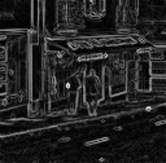 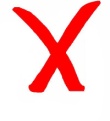 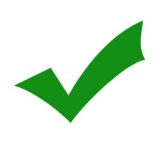 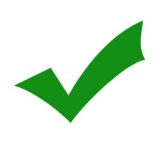 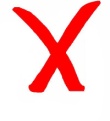 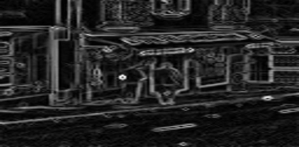 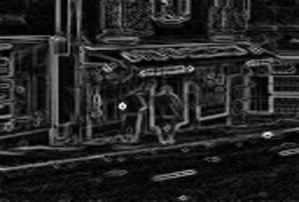 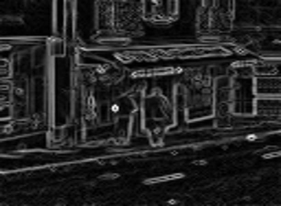 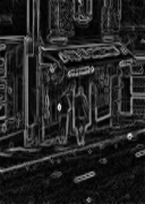 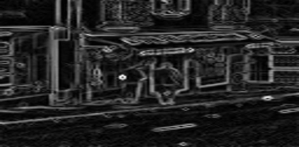 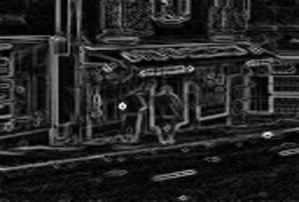 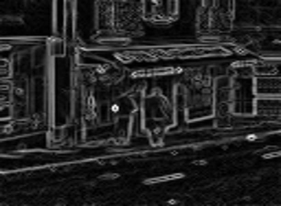 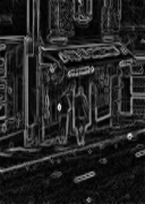 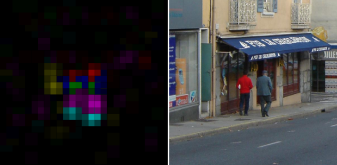 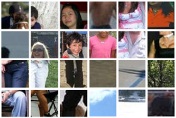 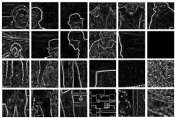 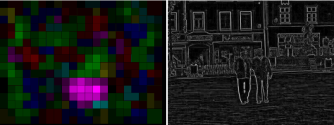 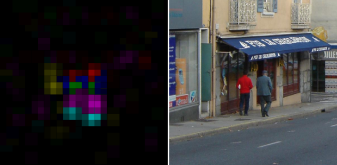 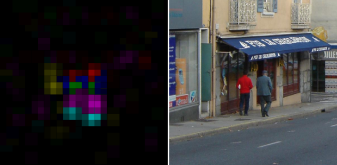 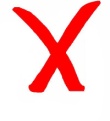 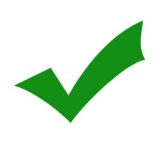 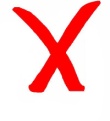 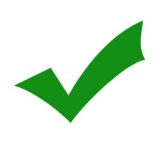 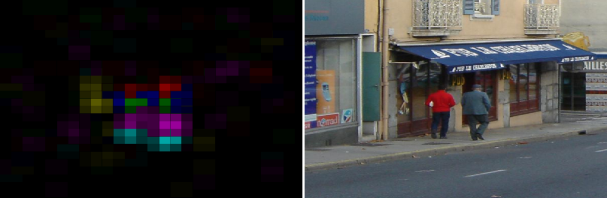 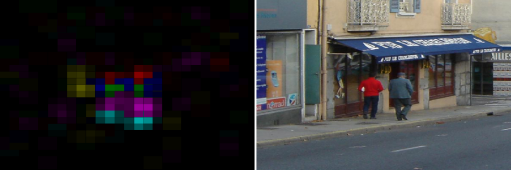 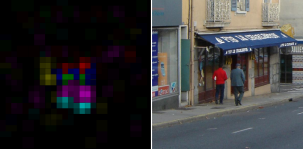 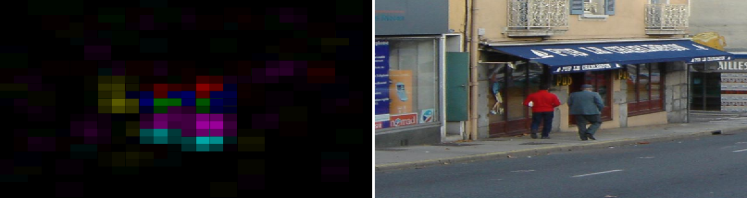 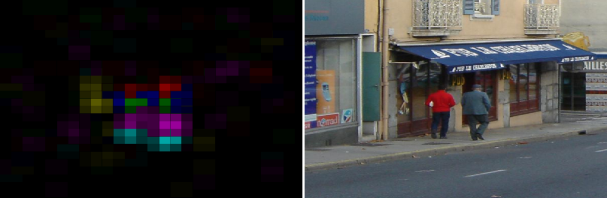 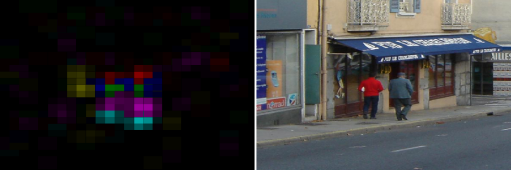 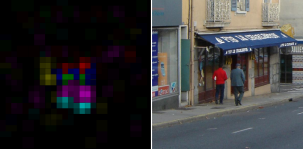 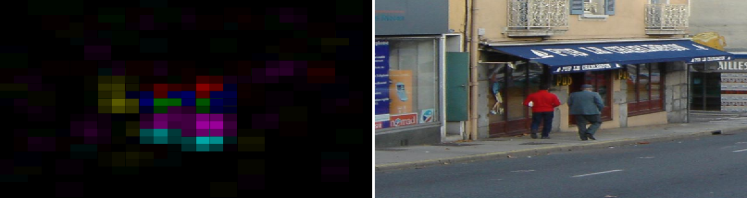 25
Part Patch Dataset
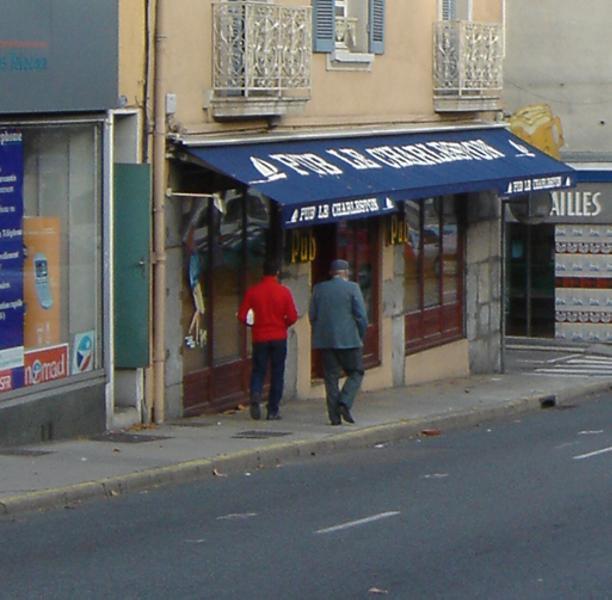 Part Patch Dataset
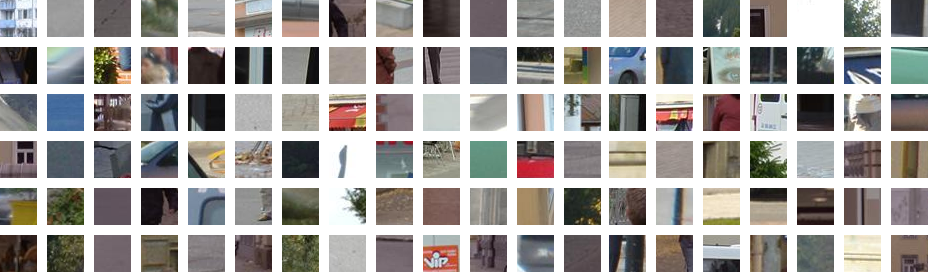 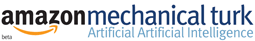 27
Part Patch Dataset
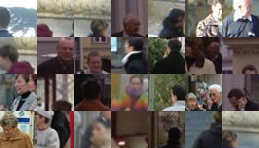 Human face detection
Part Patch Dataset
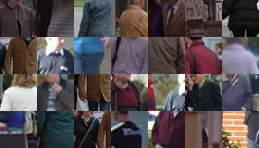 Human torso detection
Part Patch Dataset
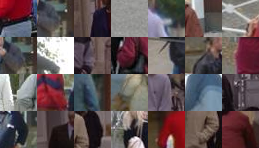 Human arm detection
Part Patch Dataset
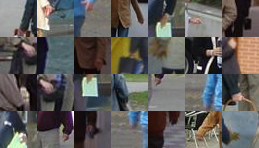 Human hand detection
Part Patch Dataset
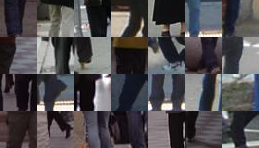 Human leg detection
Part Patch Dataset
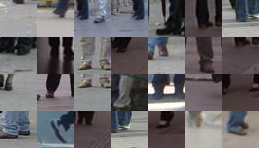 Human foot detection
Part Patch Dataset
0.3 million patches

10 subjects

6 Parts and Root
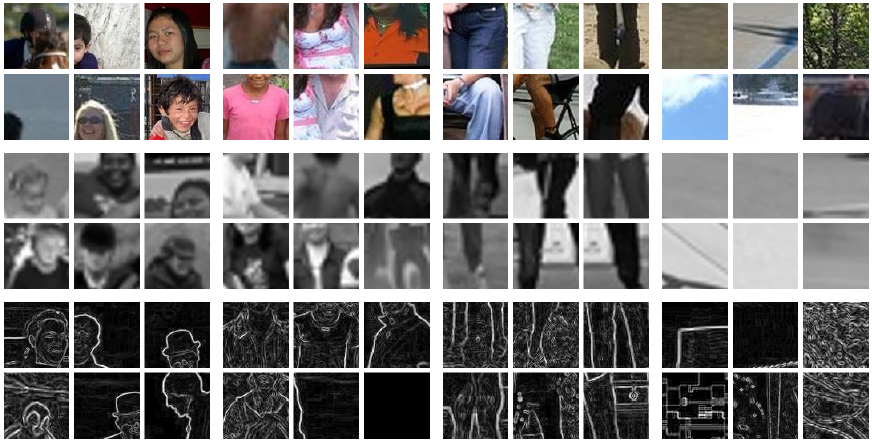 Regular, Gray-scale, Normalized-gradient
High and Low resolution
Available online!
Parts-based Object Detectors
F
NMS
SM
P
Machine
Human
35
Results (P)
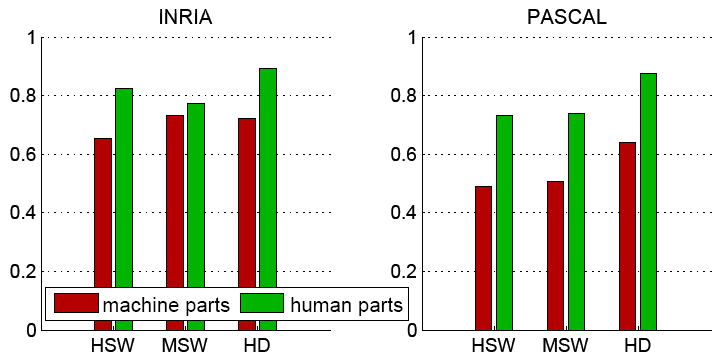 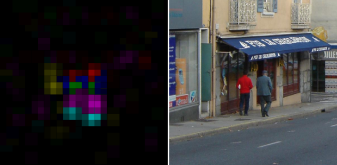 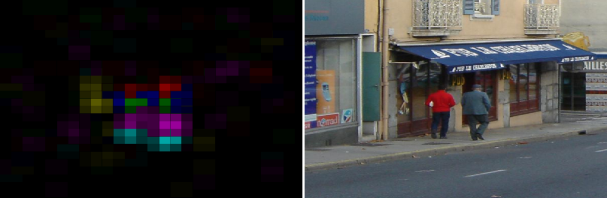 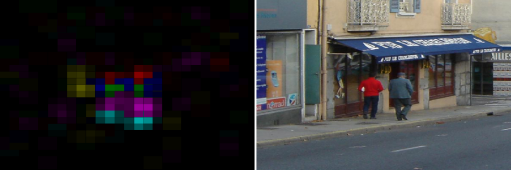 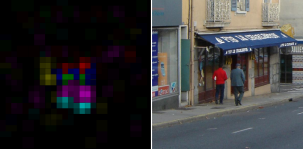 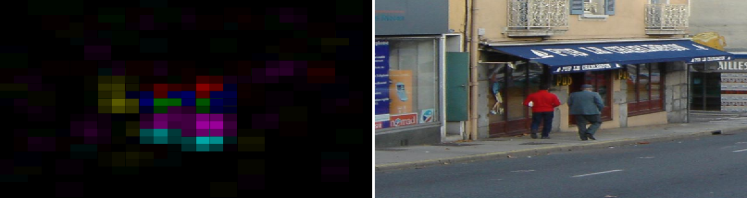 36
Part Visualizations
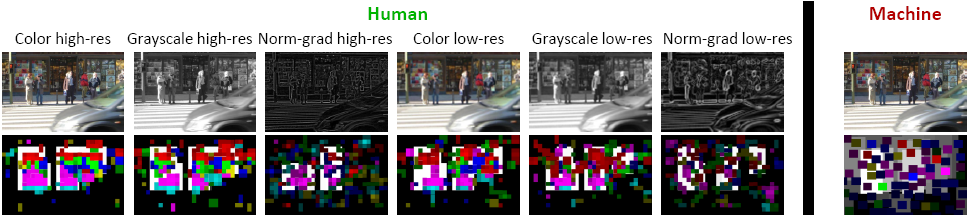 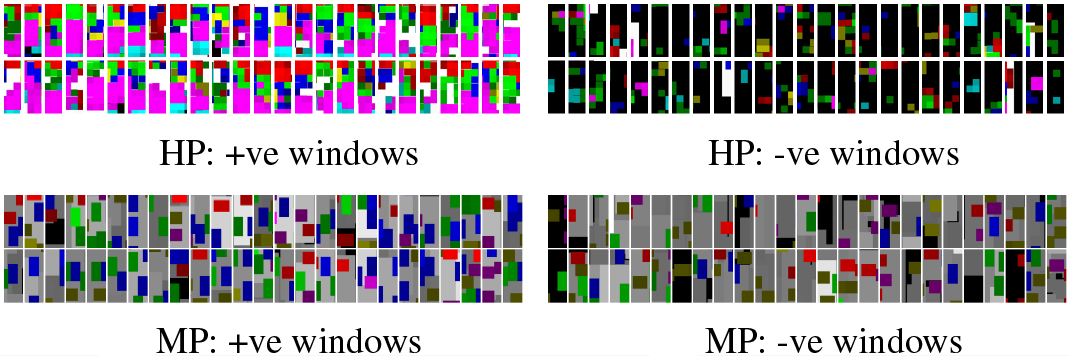 37
Results (SM)
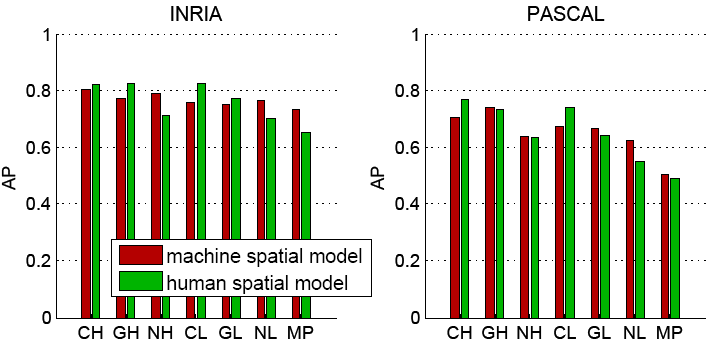 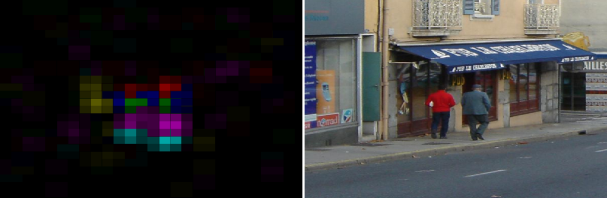 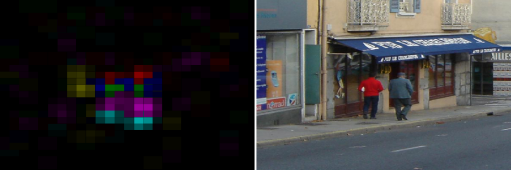 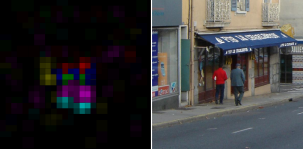 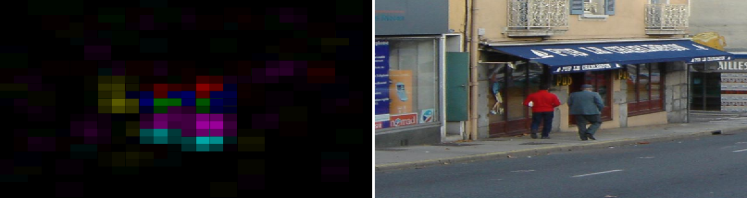 38
Results (NMS)
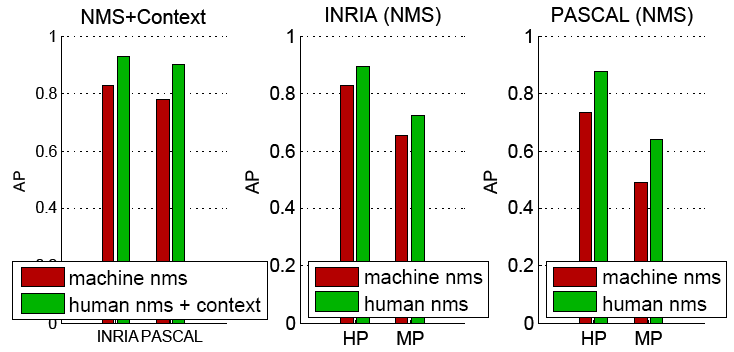 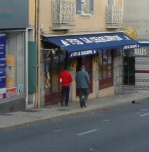 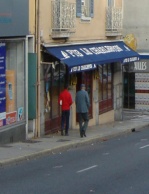 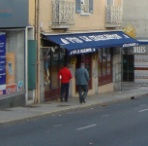 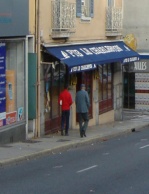 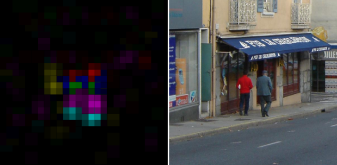 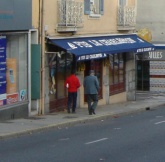 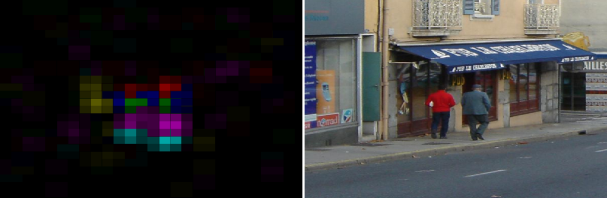 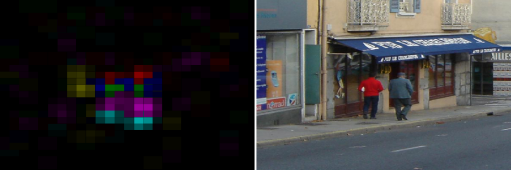 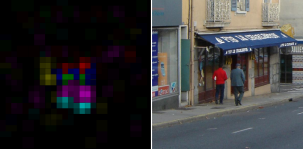 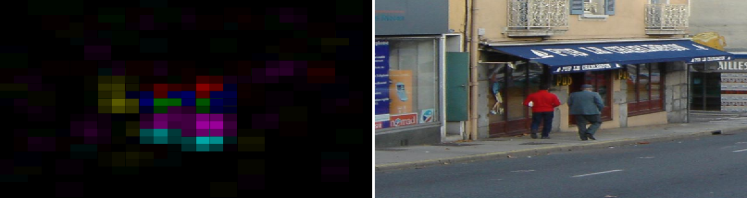 39
Results
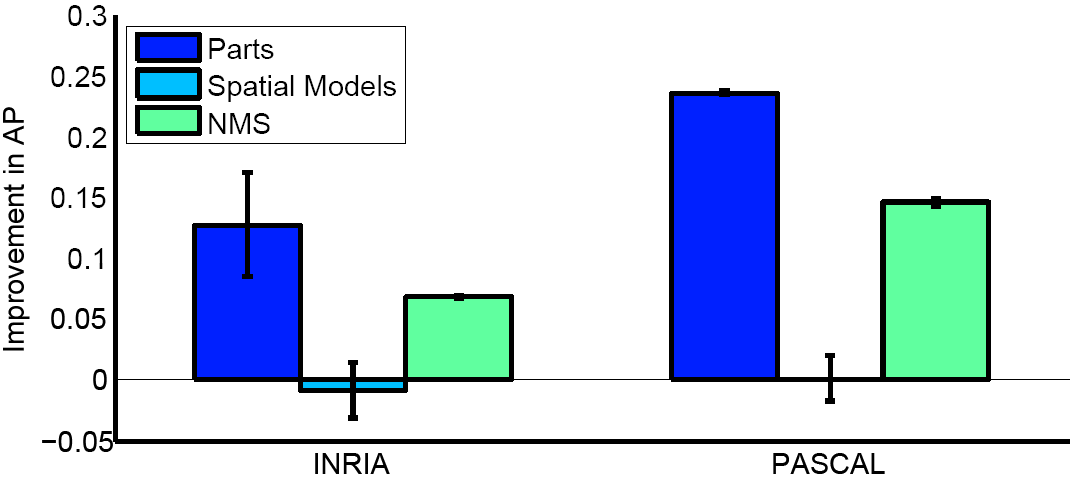 Classify 24x24 patches into one of 6 part categories (+background)
40
Effect of Features (F)
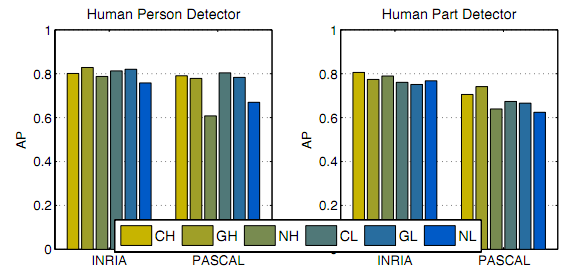 Effect of Context
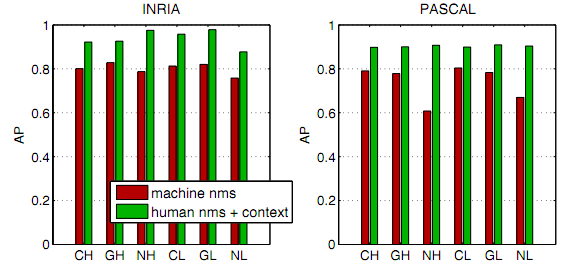 Sources of Error
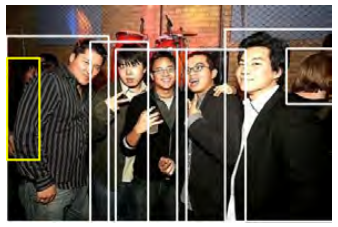 [Speaker Notes: Even when subjects are shown the entire image, highly occluded people in bad lighting are missed.]
Sources of Error
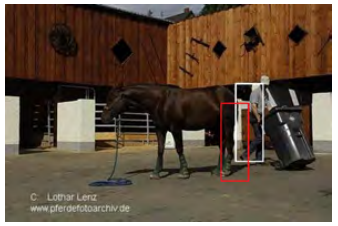 [Speaker Notes: When subjects classify windows in isolation from the rest of the image as containing a person or not, lack of context leads to false positives when the windows locally appear to have parts of a person]
Sources of Error
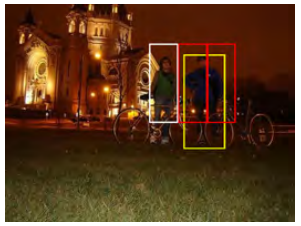 [Speaker Notes: A machine spatial model applied to near-perfect human part-detections fails because of symmetric part detections. Subjects were asked to classify patches as containing arms, legs, etc. and were not asked to distinguish between left/right arms, legs, etc.]
Human-Debugging
Importance of each component
Potential of pipeline as a whole
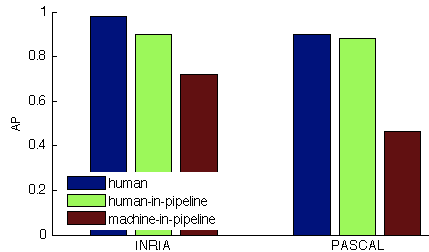 46
Challenges
47
Challenges
Accessing isolated human models

Visualizing high-dimensional data

Invoking natural visual pathways
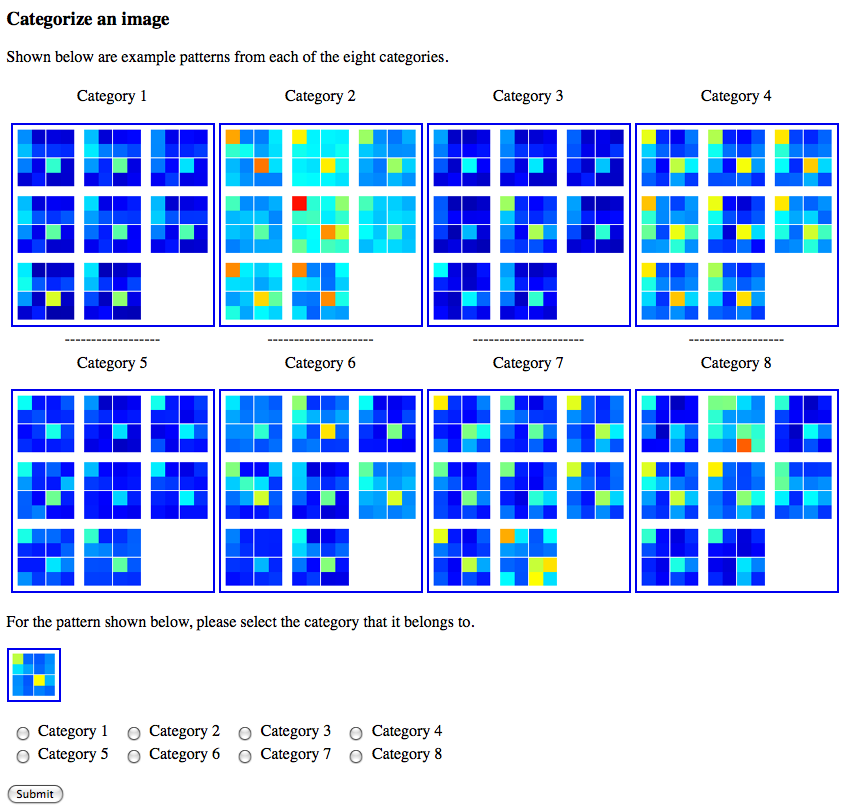 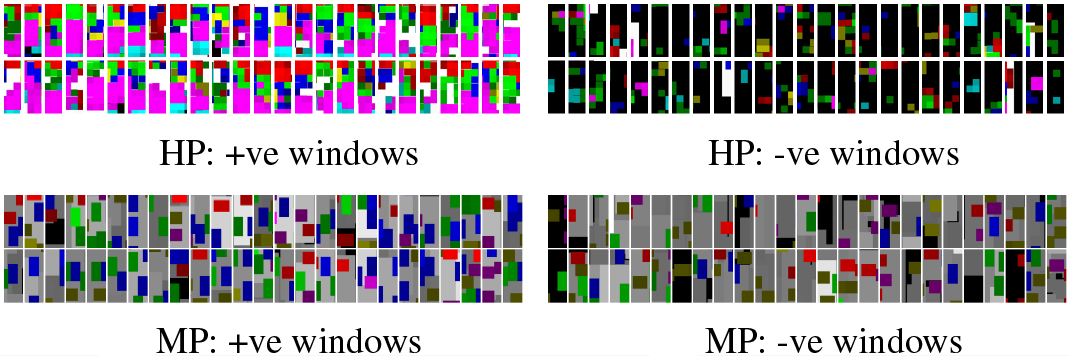 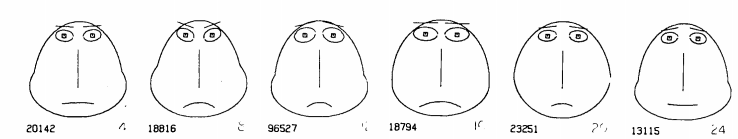 [Chernoff, 1973]
48
Conclusion
Accuracy
Humans are a working system!
 
 Interactive
 Figure our brains out
 Label training data
 Design algorithms
 Debug our systems!
Machine
Human
49
Thank you!